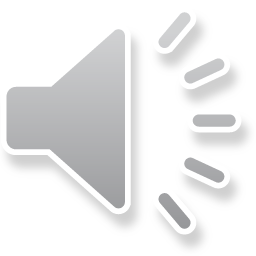 FISHING GAME
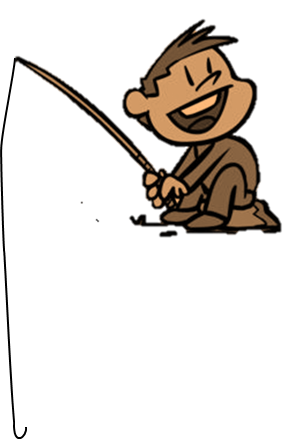 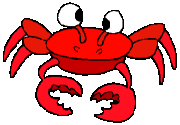 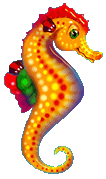 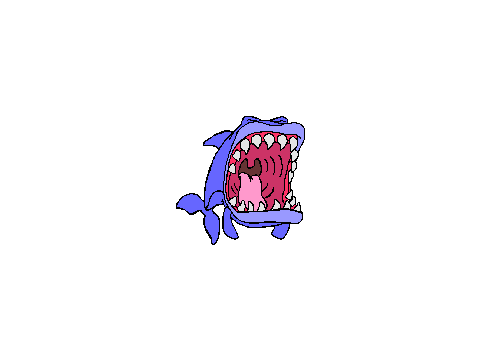 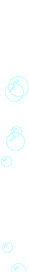 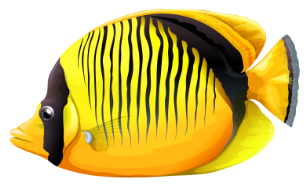 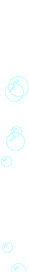 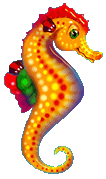 GO
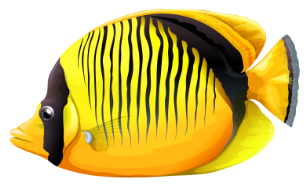 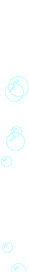 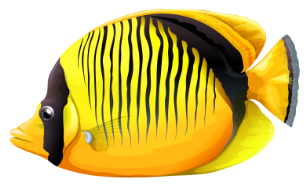 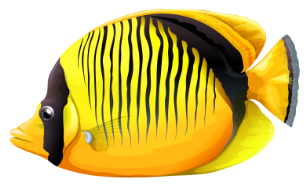 Question 1?
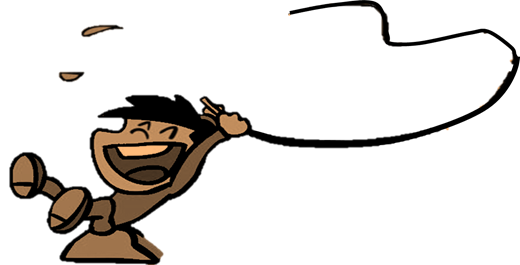 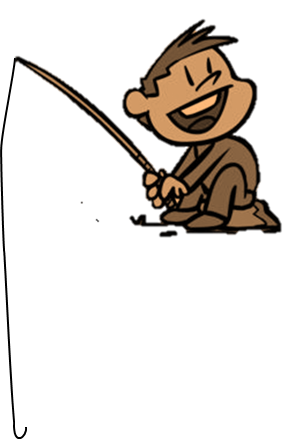 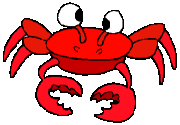 C.right
A.wrong
D.wrong
B.wrong
C.right
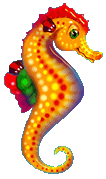 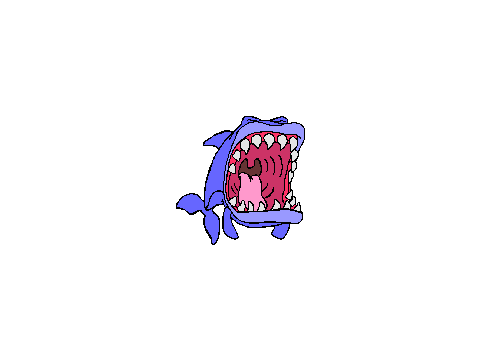 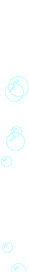 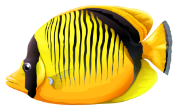 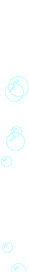 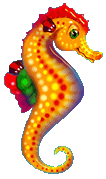 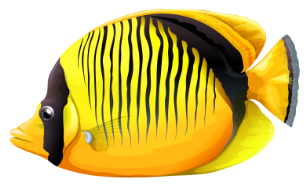 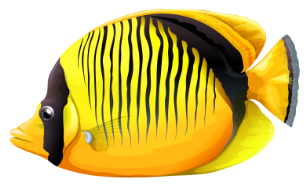 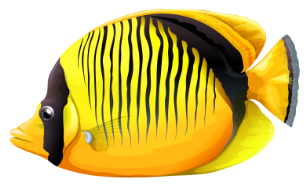 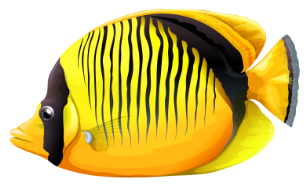 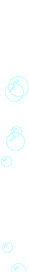 Question 2?
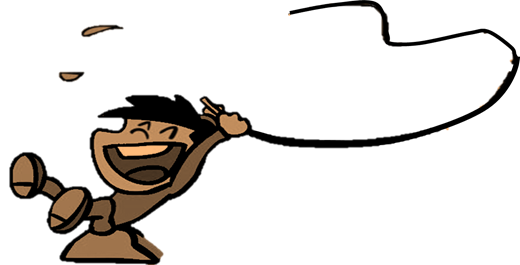 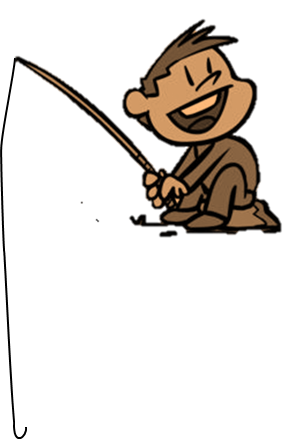 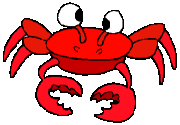 D.right
A.wrong
B.wrong
C.wrong
D.right
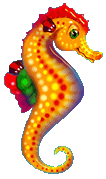 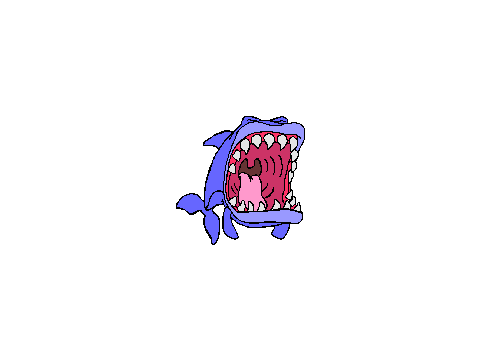 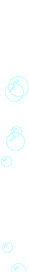 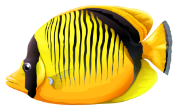 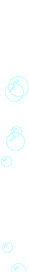 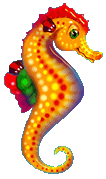 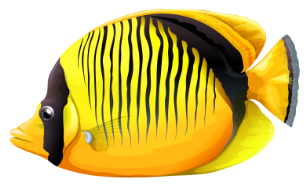 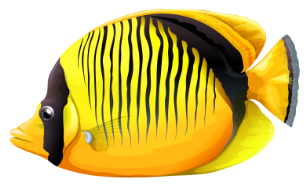 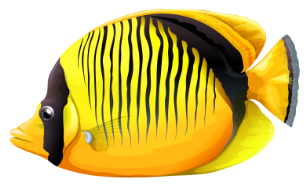 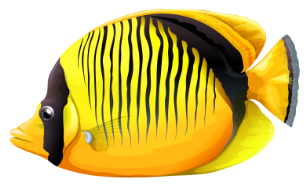 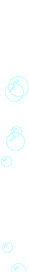 Question 3?
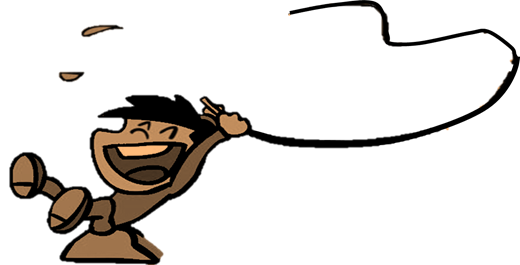 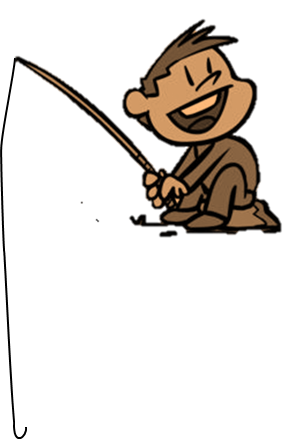 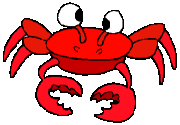 A.right
C.wrong
D.wrong
B.wrong
A.right
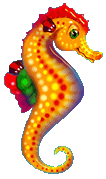 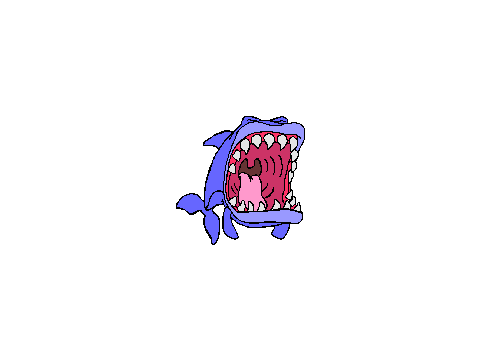 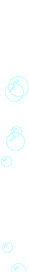 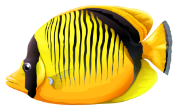 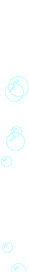 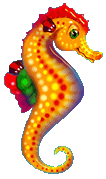 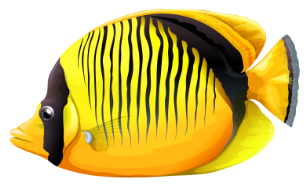 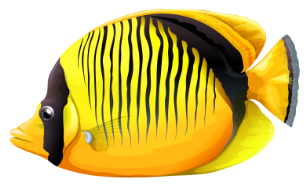 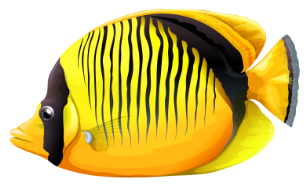 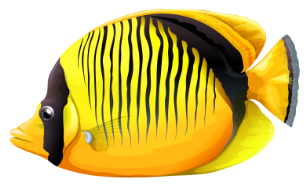 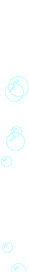 Question 4?
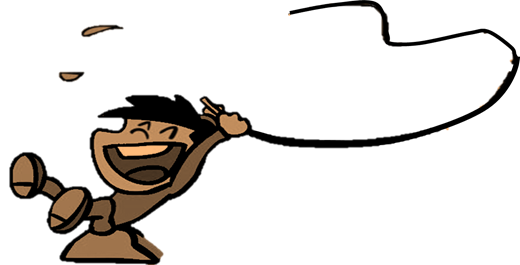 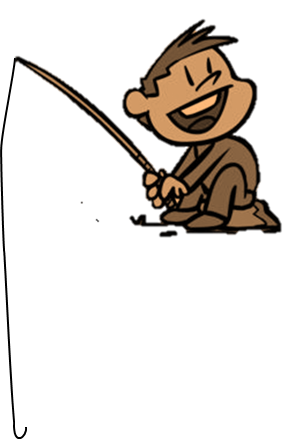 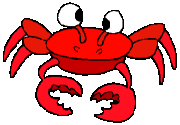 D.right
A.wrong
B.wrong
C.wrong
D.right
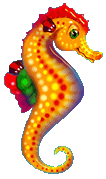 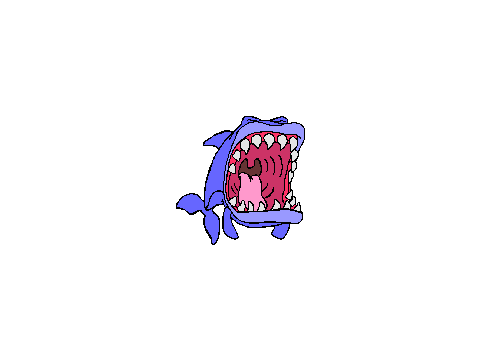 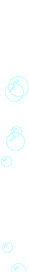 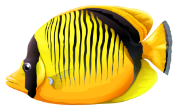 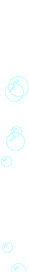 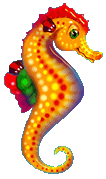 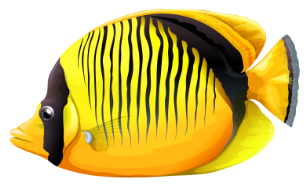 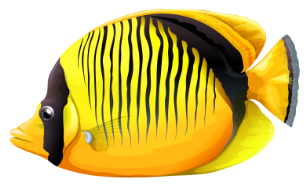 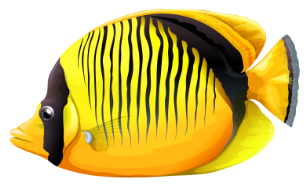 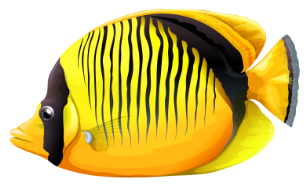 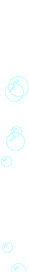 Question 5?
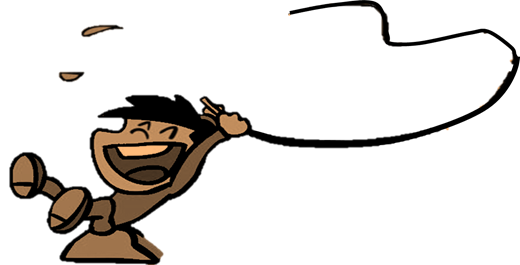 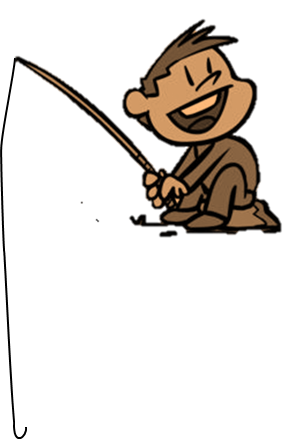 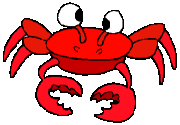 C.right
A.wrong
D.wrong
B.wrong
C.right
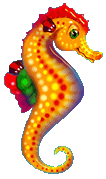 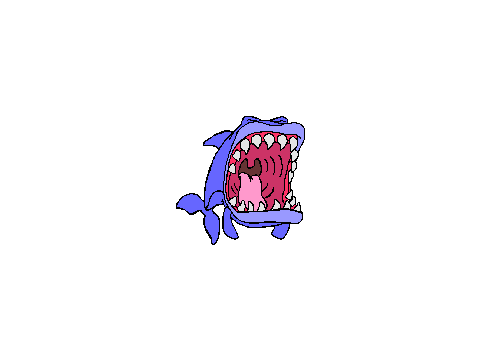 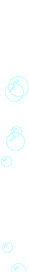 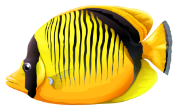 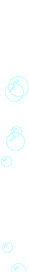 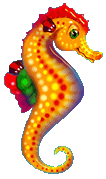 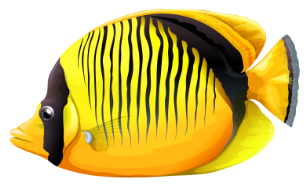 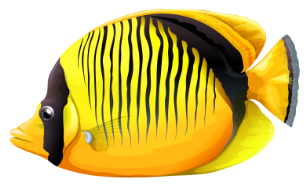 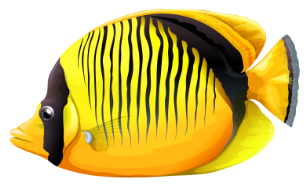 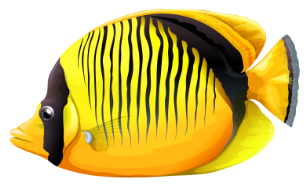 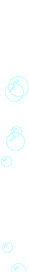 Question 6?
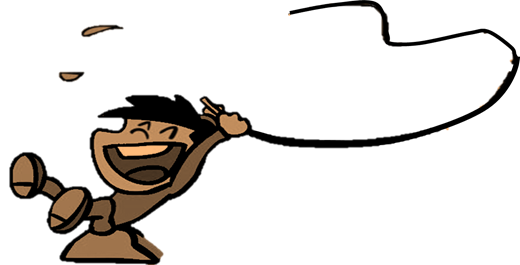 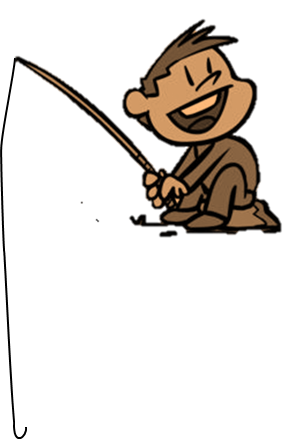 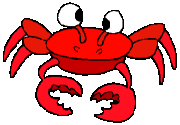 A.right
C.wrong
D.wrong
B.wrong
A.right
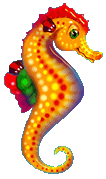 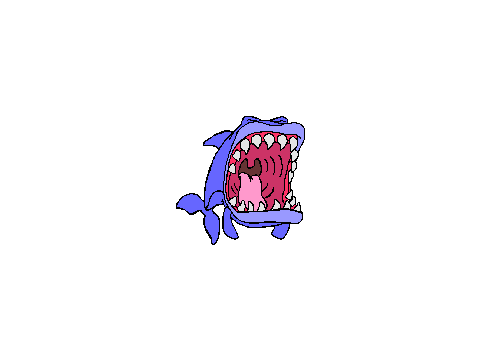 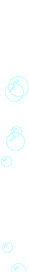 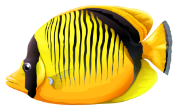 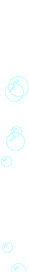 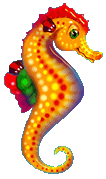 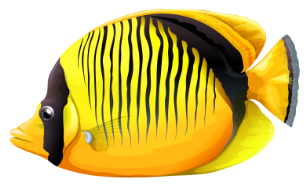 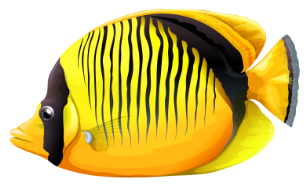 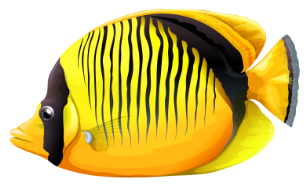 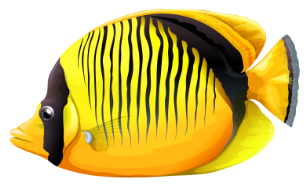 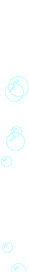 Question 7?
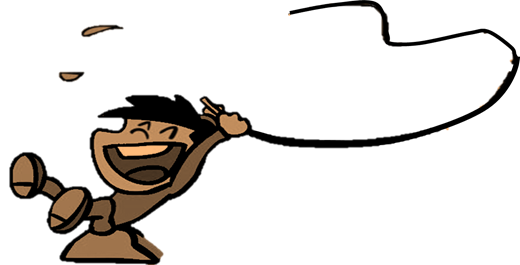 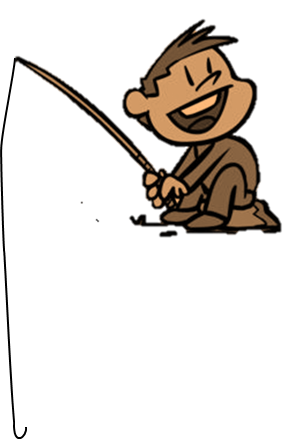 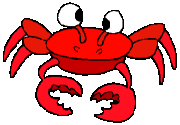 D.right
A.wrong
B.wrong
C.wrong
D.right
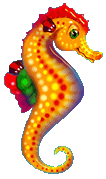 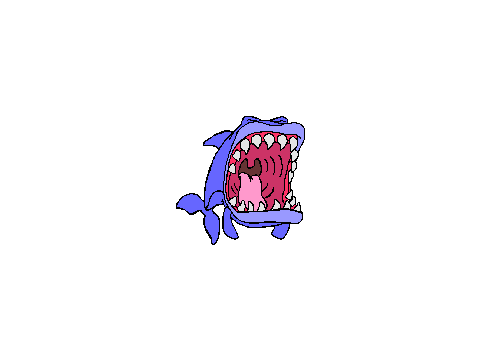 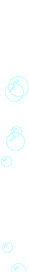 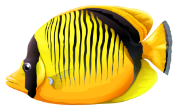 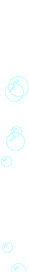 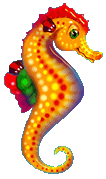 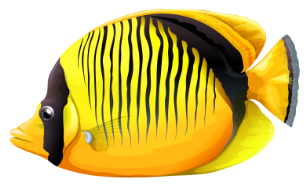 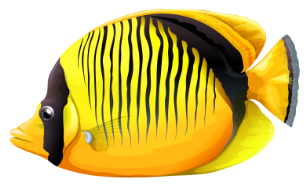 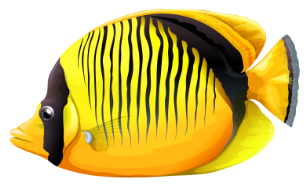 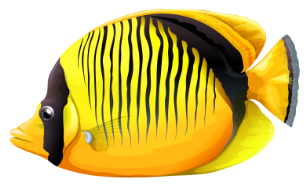 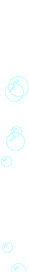 Question 8?
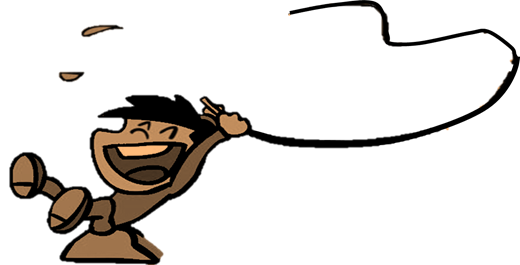 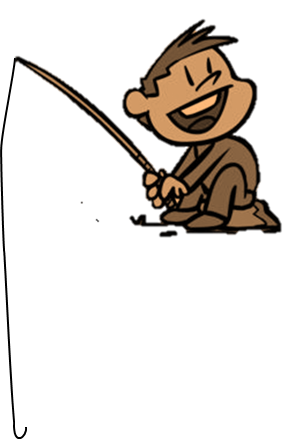 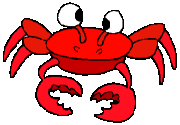 A.right
C.wrong
D.wrong
B.wrong
A.right
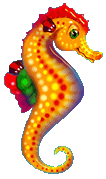 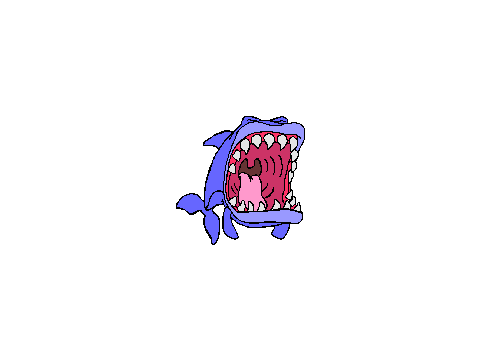 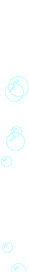 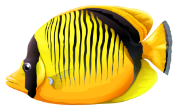 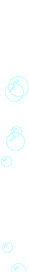 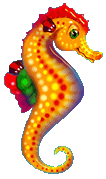 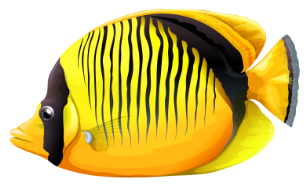 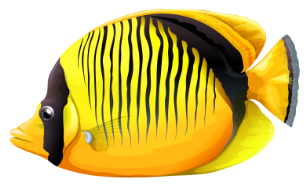 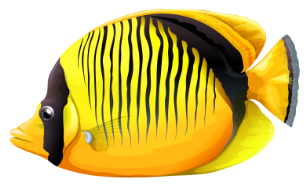 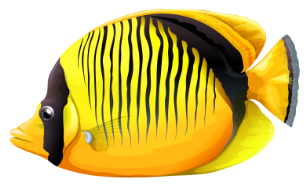 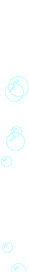 Question 9?
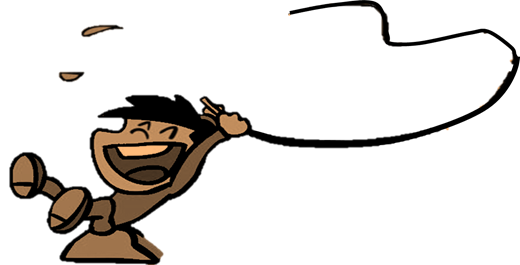 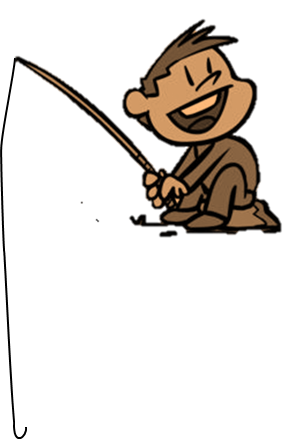 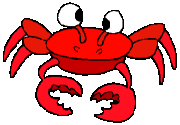 B.right
A.wrong
D.wrong
C.wrong
B.right
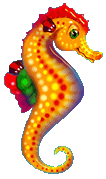 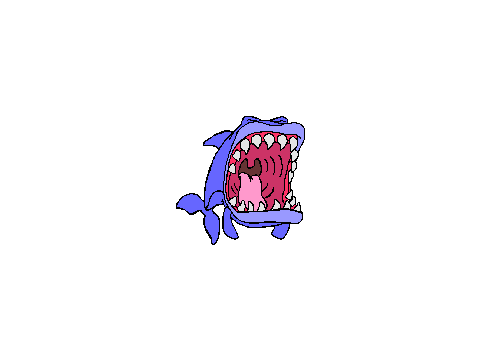 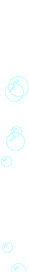 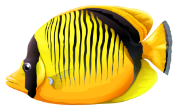 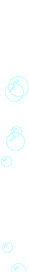 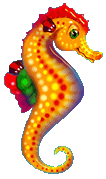 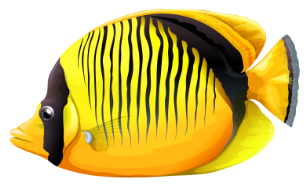 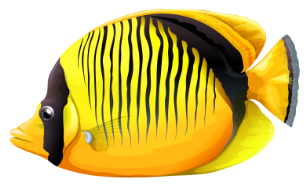 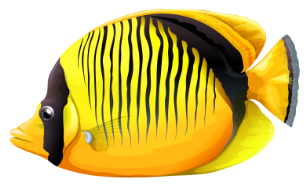 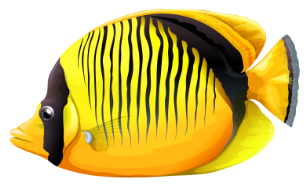 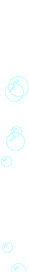 Question 10?
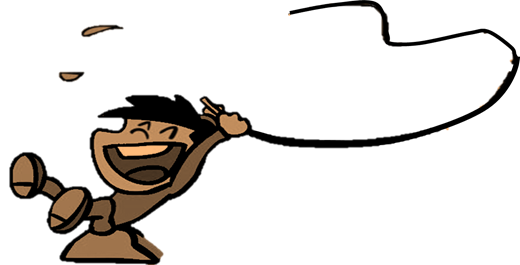 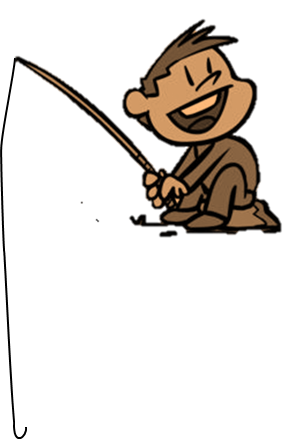 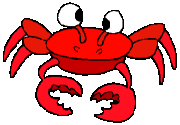 C.right
A.wrong
D.wrong
B.wrong
C.right
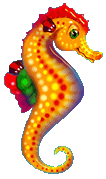 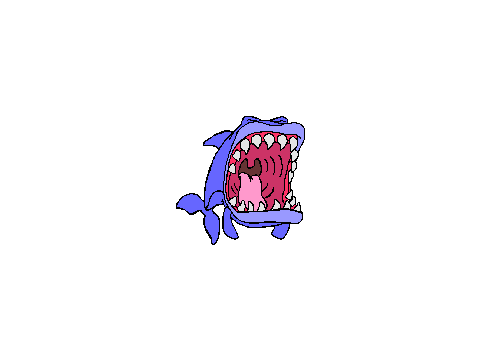 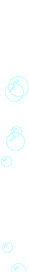 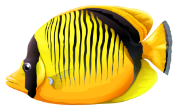 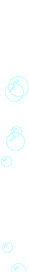 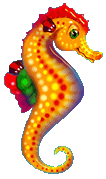 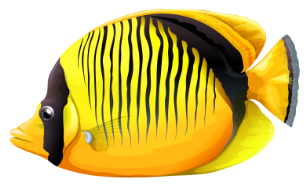 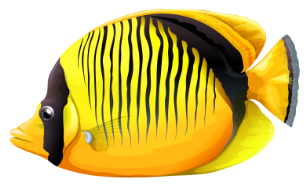 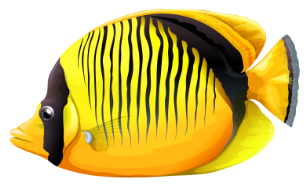 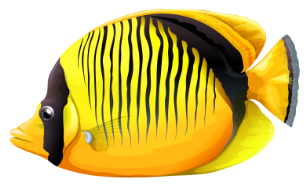 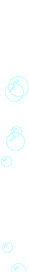 Subscribe my channel, please